Safer Roads, Safer Communities, Sharing The Responsibility

CSW Yearly Stats for 2023
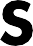 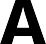 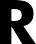 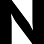 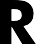 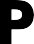 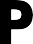 www.SussexSaferRoads.gov.uk
Stephen.oconnell@sussex.police.uk
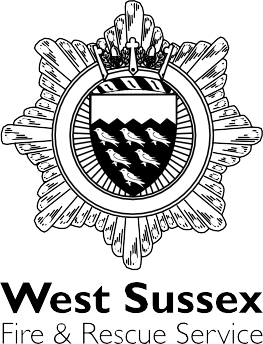 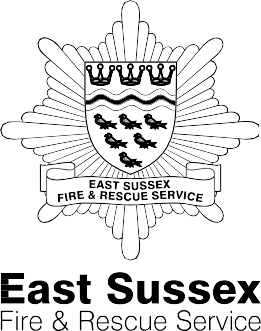 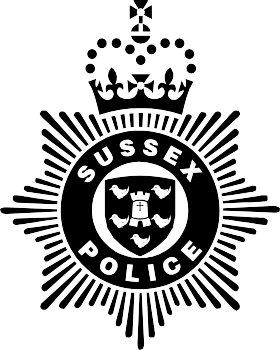 S
T
U
S
S
E
S
W
E
X
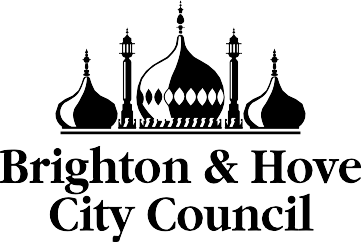 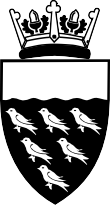 F
E
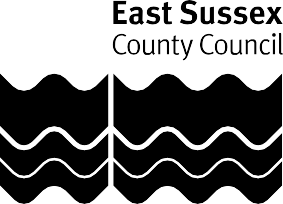 I
C
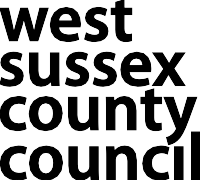 R
I
E
V
R
&
E
R
S
E
E
S
U
C
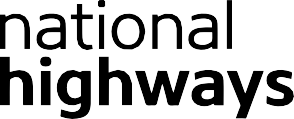 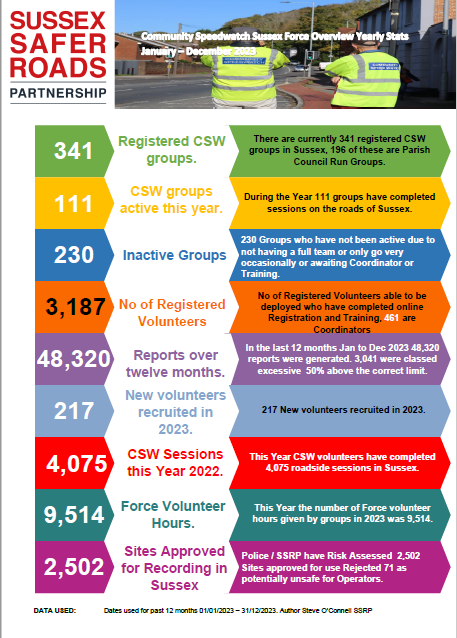 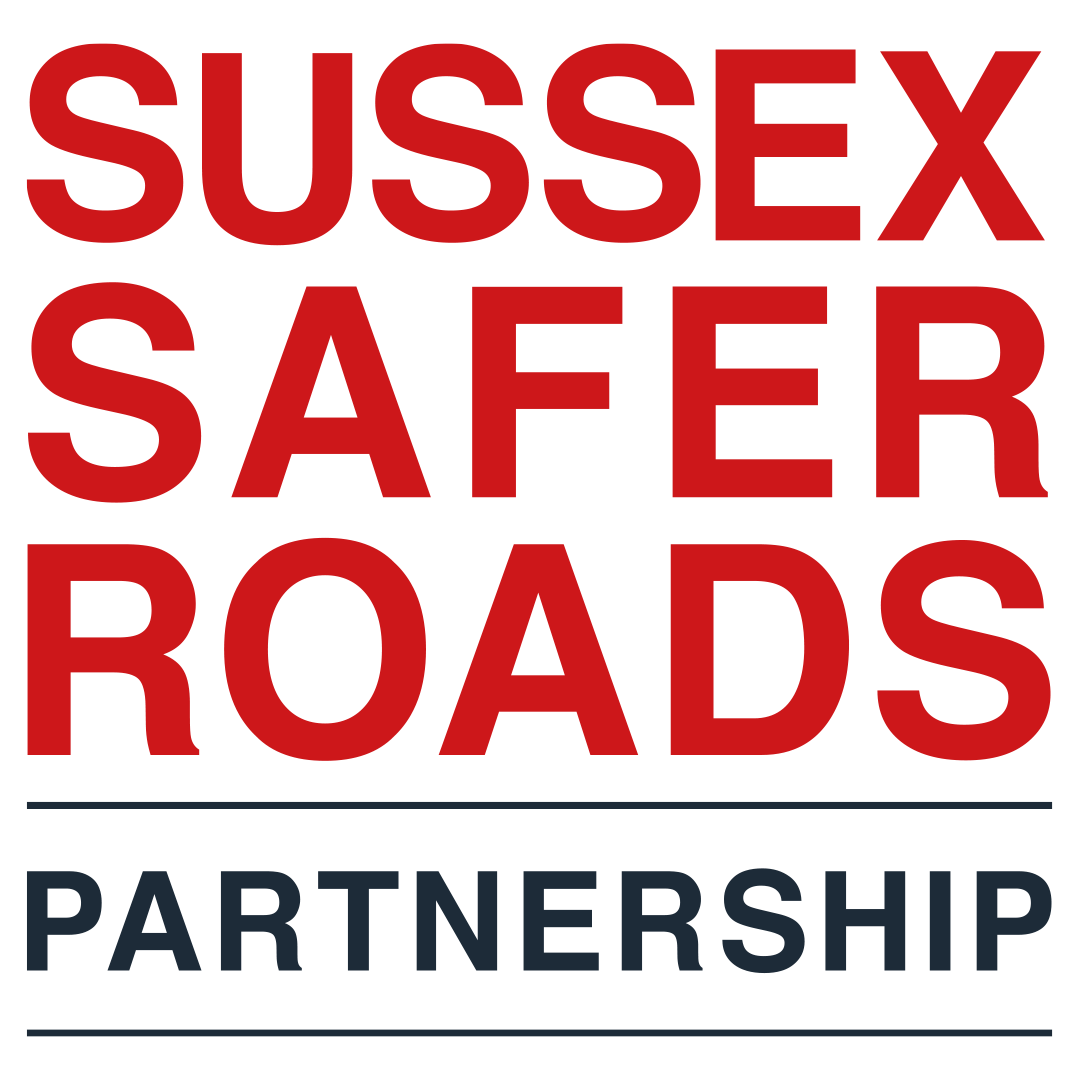 CSW Yearly Force Overview 2023.
Community SpeedWatch Complaints to Sussex Police from Drivers Analysis 2023
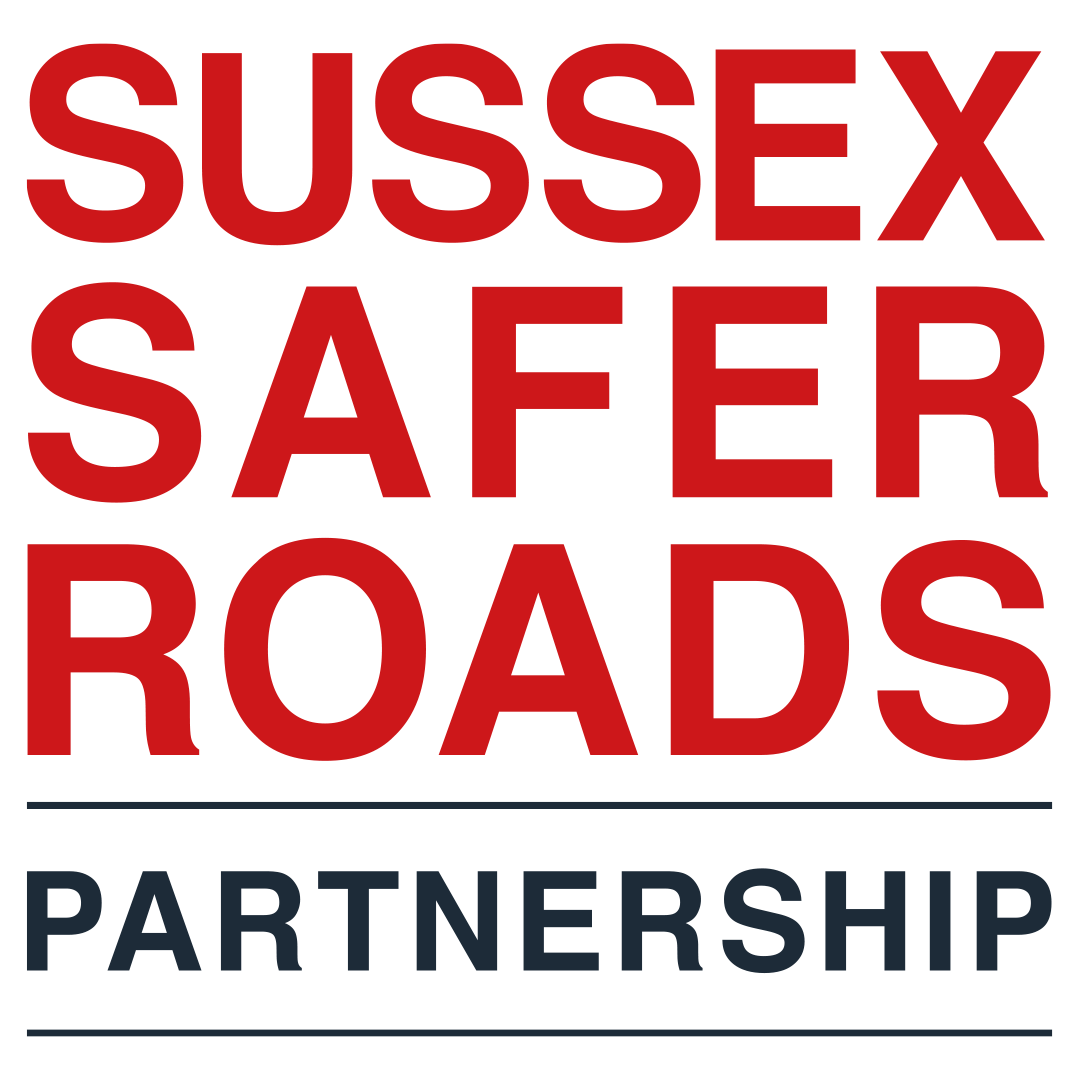 Dispute/Complaints/Local interventions-Sussex 2023
577    We have received 577 disputes in the year 2023 so far- (there will possibly be a few more to come for 2023, due to post xmas etc ) 
365     Not in area – Wrong vehicle registration number taken down incorrectly. 
22       Sold Vehicle- No longer keeper
76       Not speeding.
48        Someone else driving
9         Against volunteers (where standing, waving radar about, seeing their personal data
12        Apologised & thank you for what you are doing. 
2        Confirmed cloned  vehicles
43        Other- Radar Certificate-did not receive first letter-driver Not known at this address-Highways Issues-Hanging branches-humps-camera’s- No right to keep their details
Community SpeedWatch Input Analysis 2023
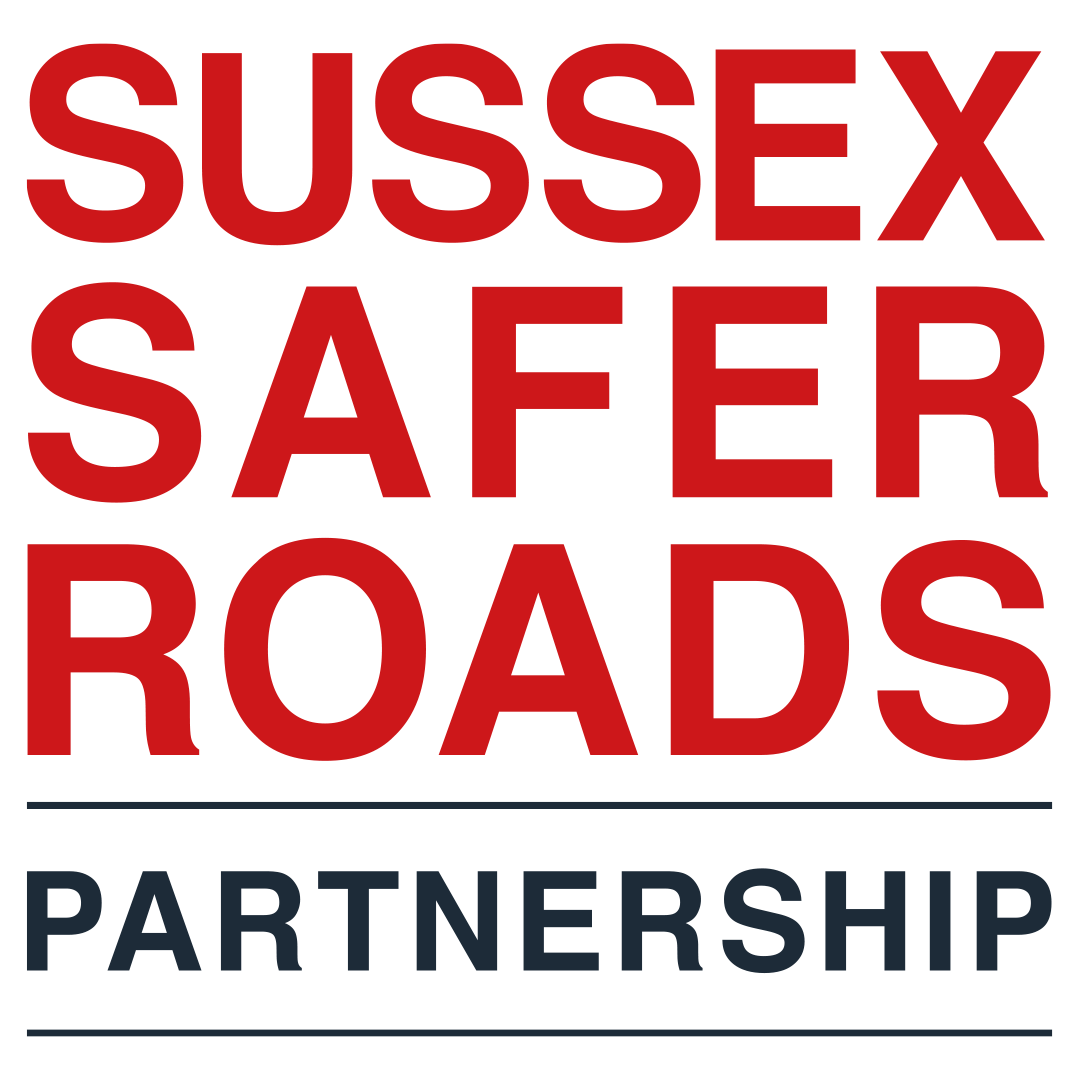 Community SpeedWatch Input Analysis 2023
Monthly Generic Stats.
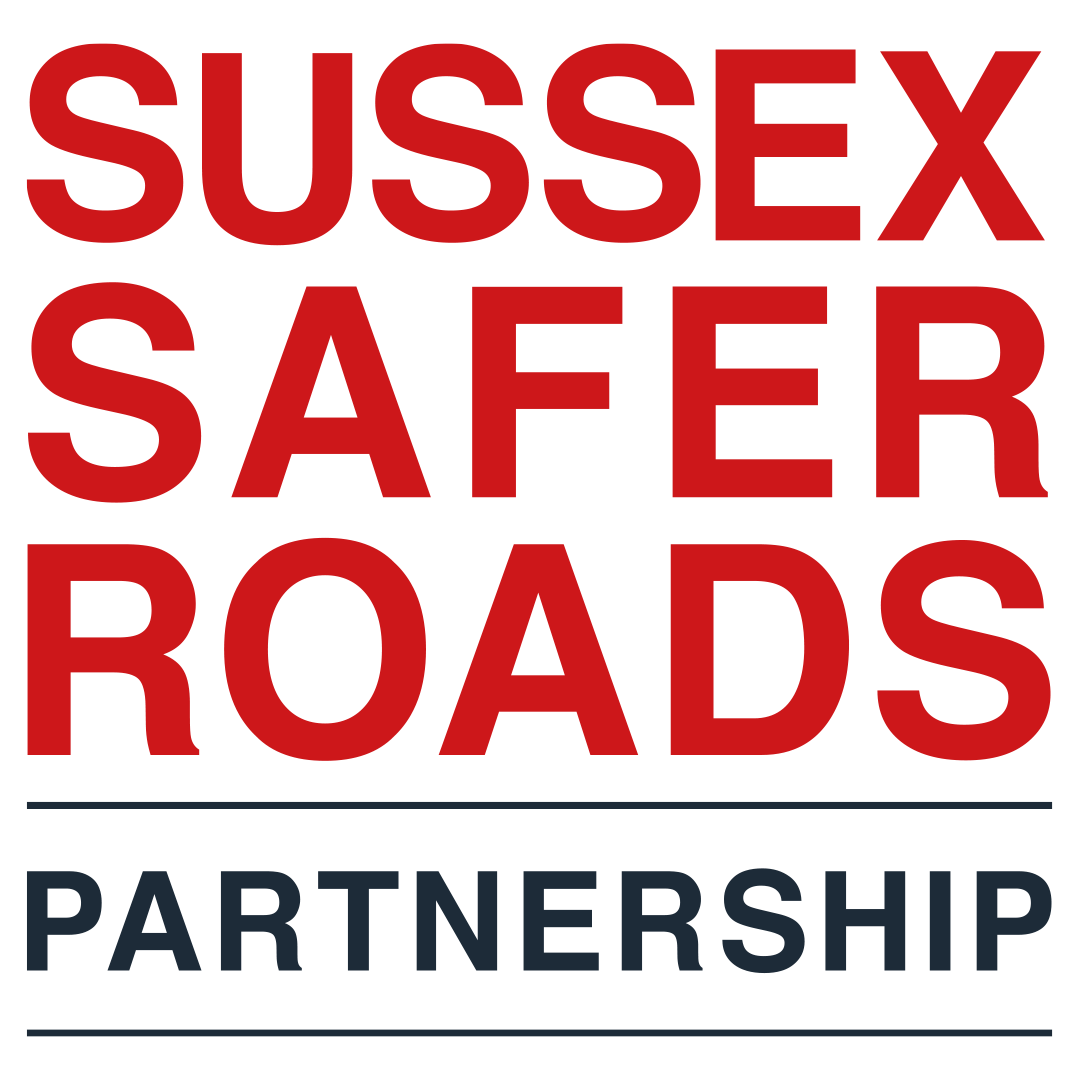 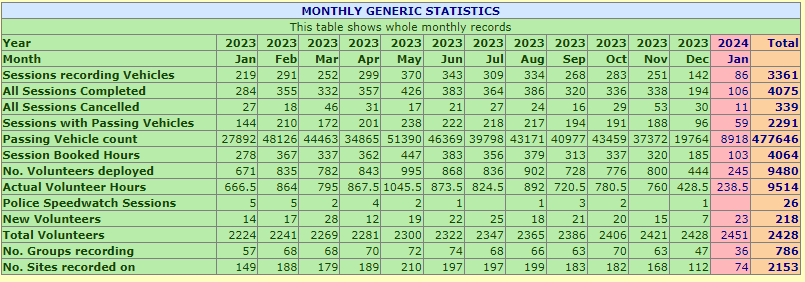 Community SpeedWatch Input Analysis 2023
Monthly Generic Stats.
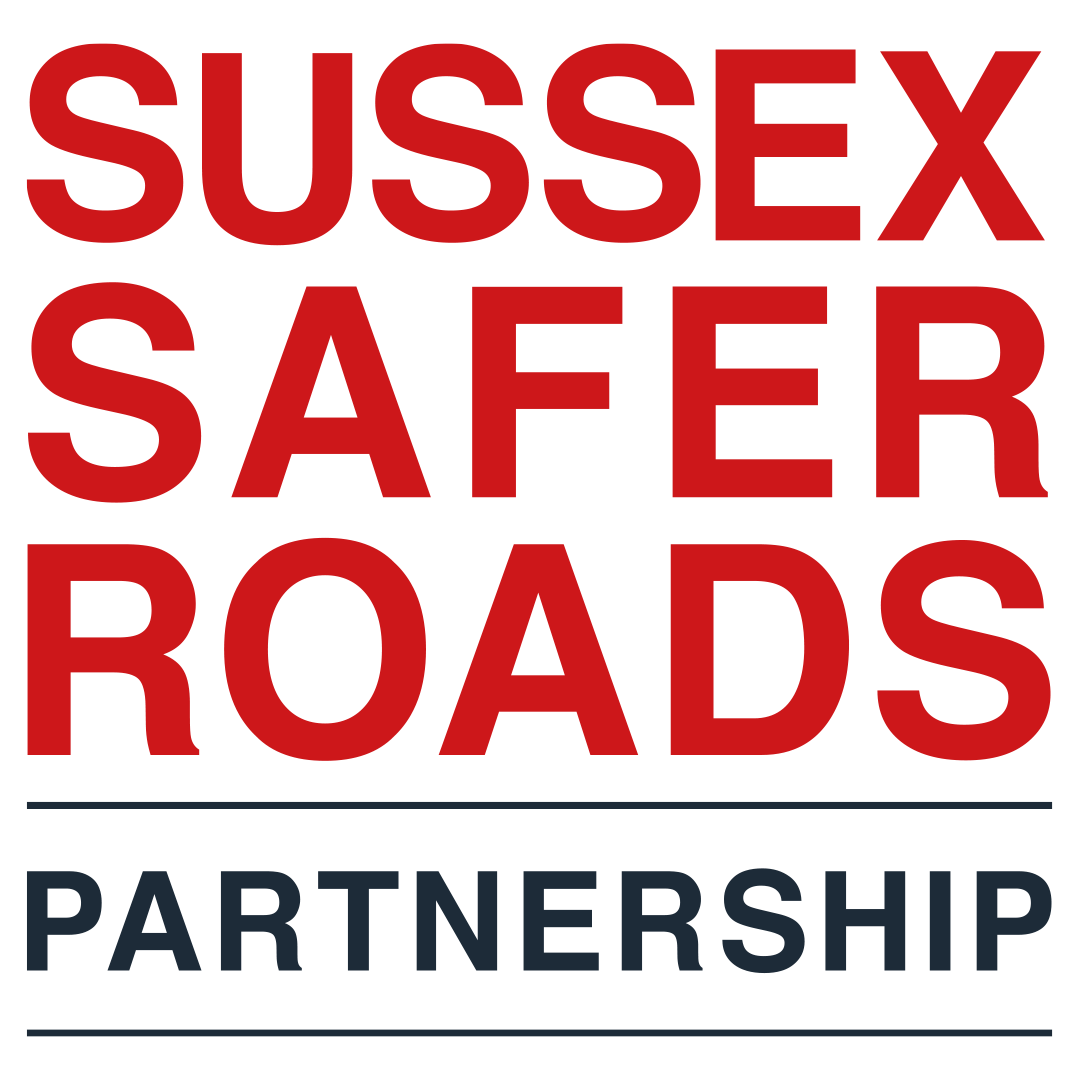 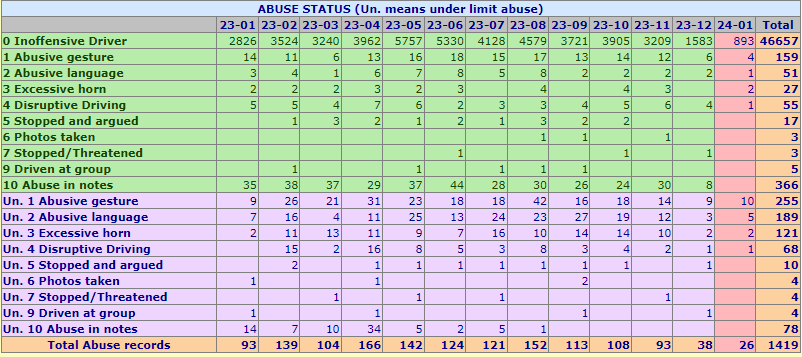 Abuse when referenced against 2022 has dropped significantly with the Introduction of Body Worn Video
Community SpeedWatch changes in 2024.
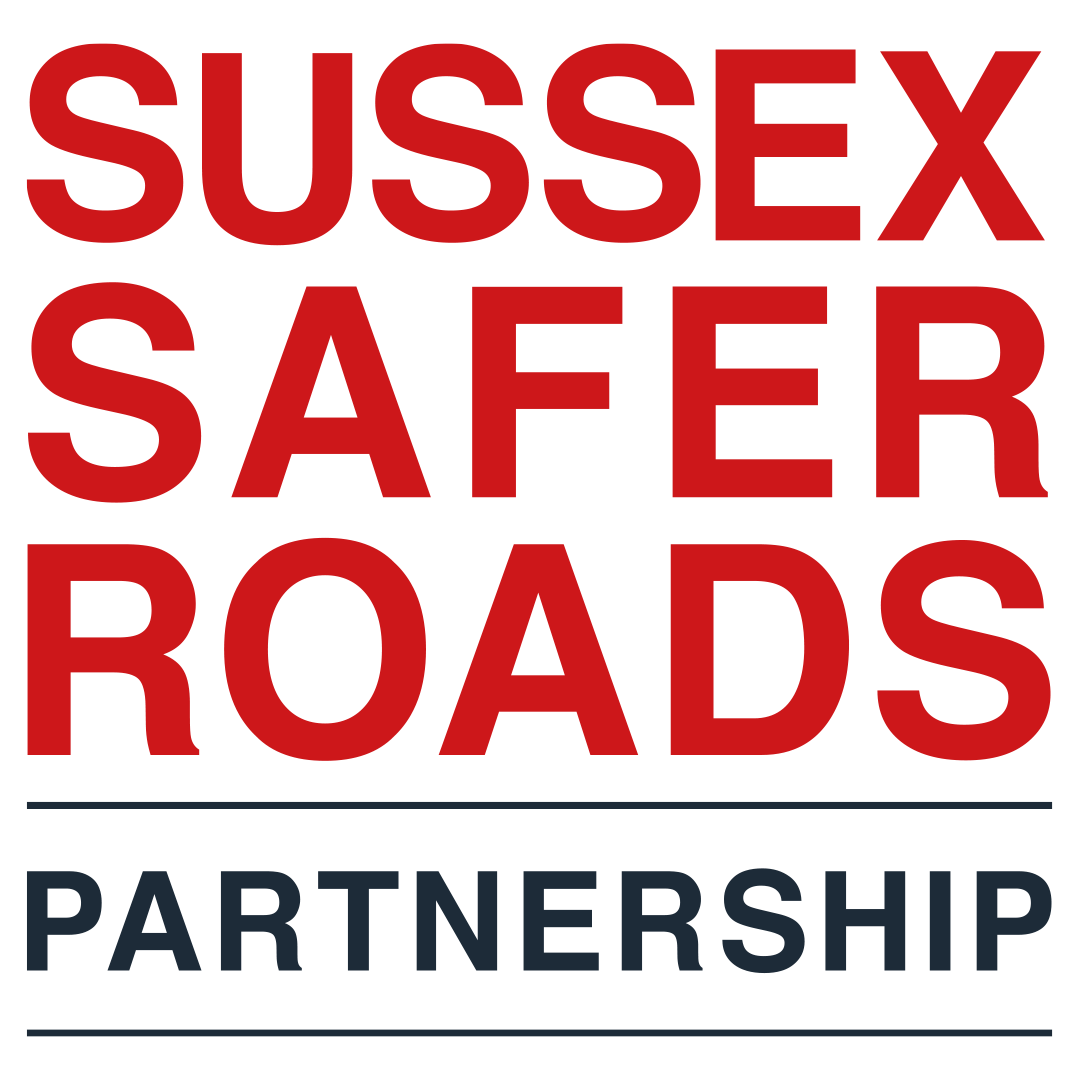 Important Diary Dates in 2024.
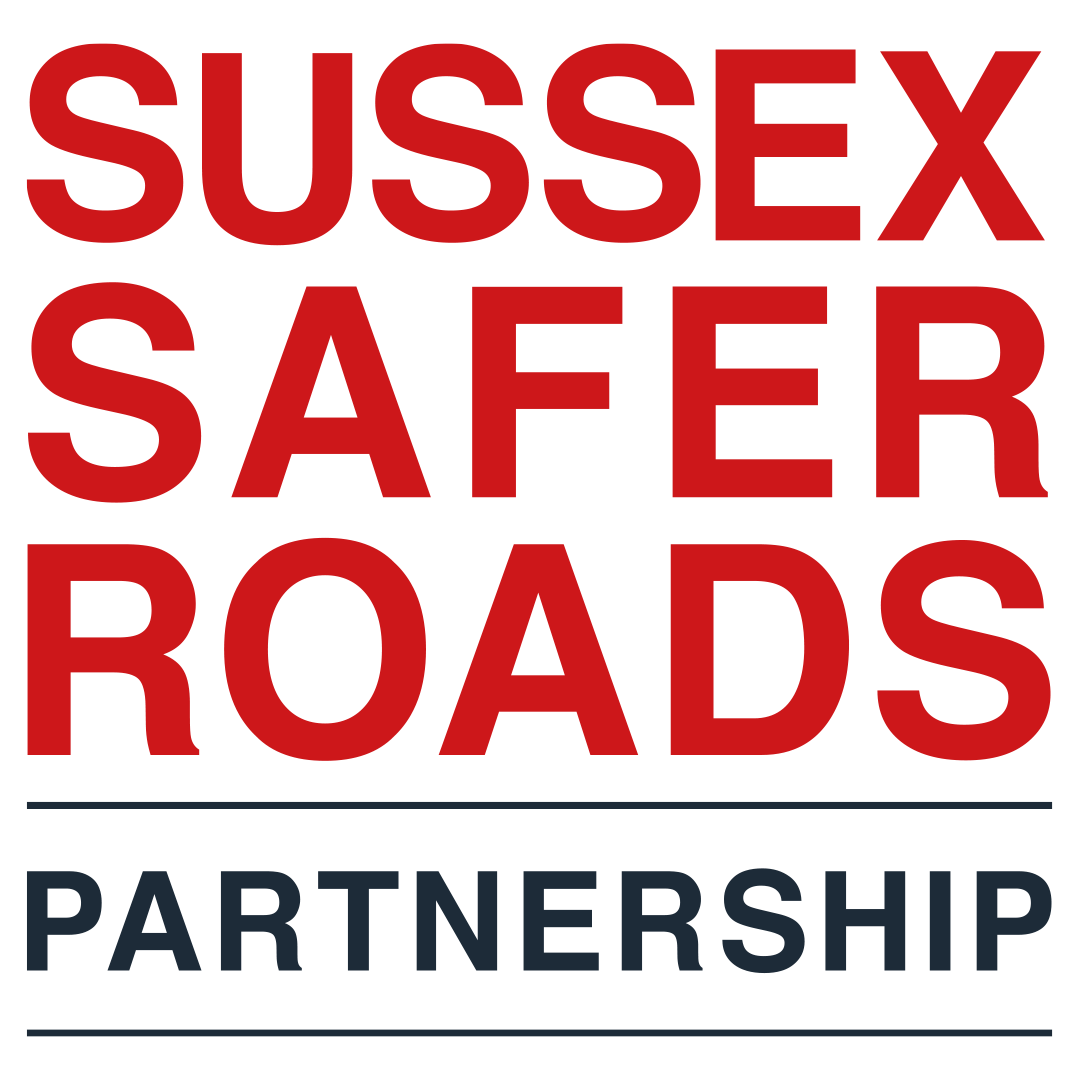 CSW Yearly Force Nudge Sign Review 2023 / 2024
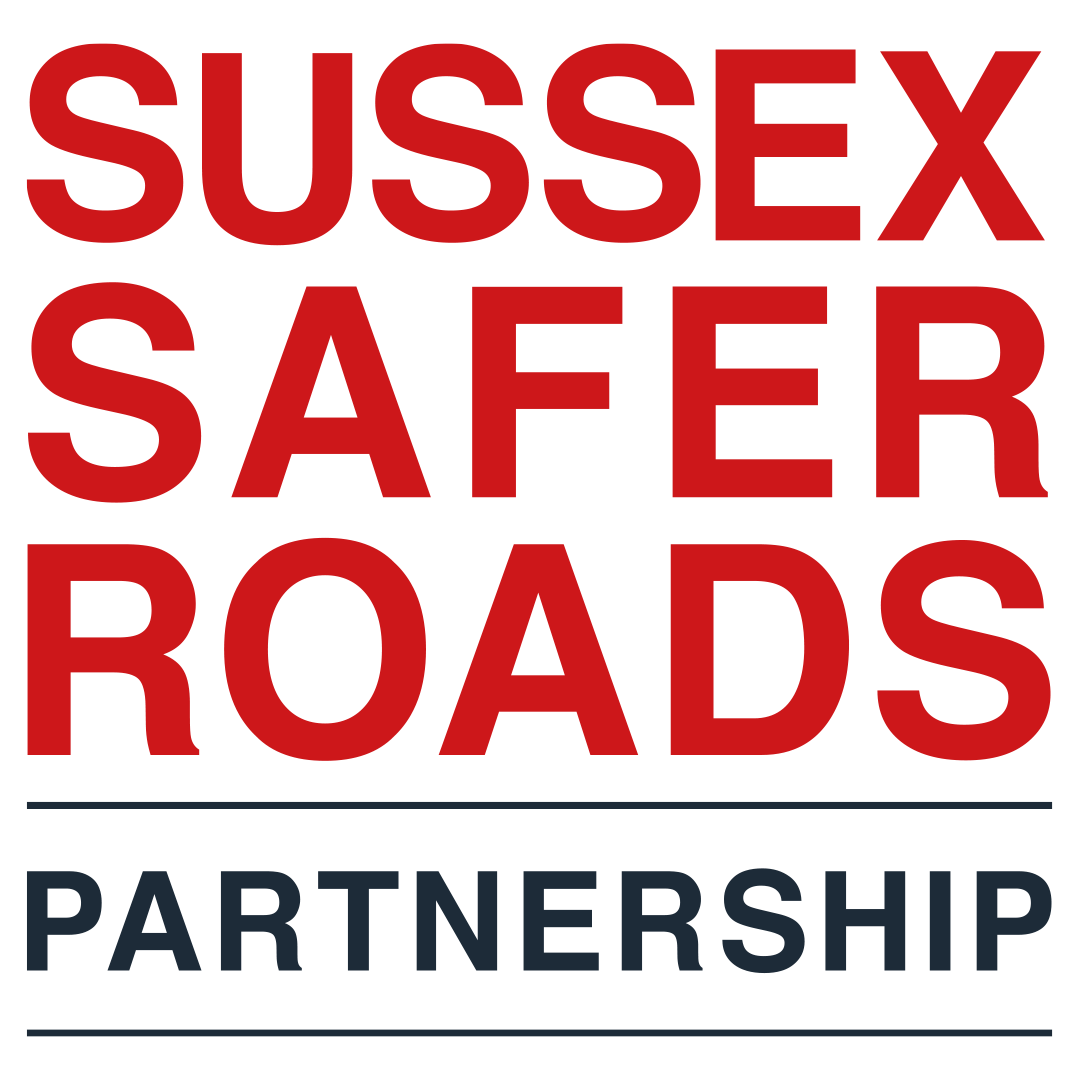 CSW Site Request & Approval Process 2023/ 2024.
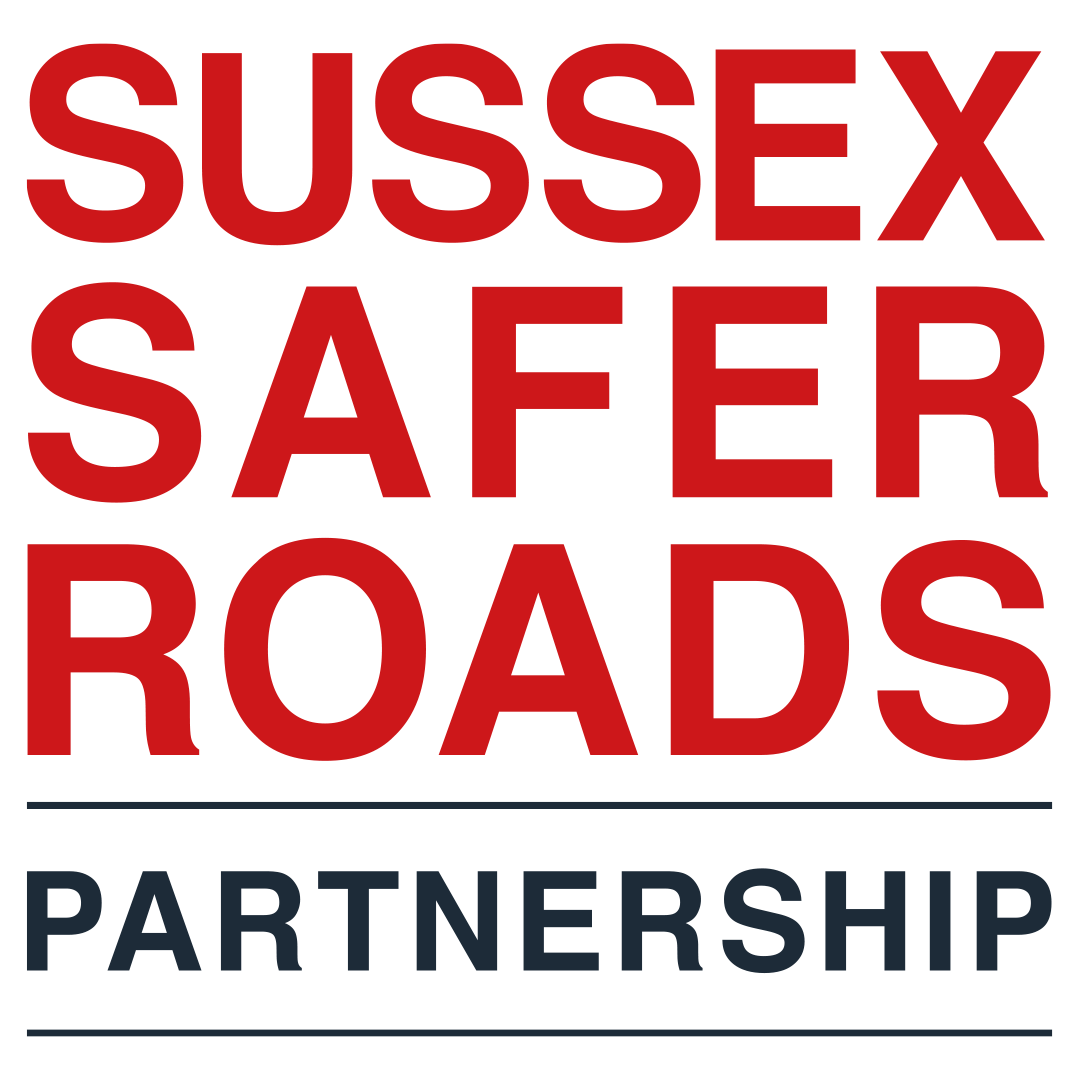 Useful Websites & Email Addresses for Coordinators & Parish Clerks.
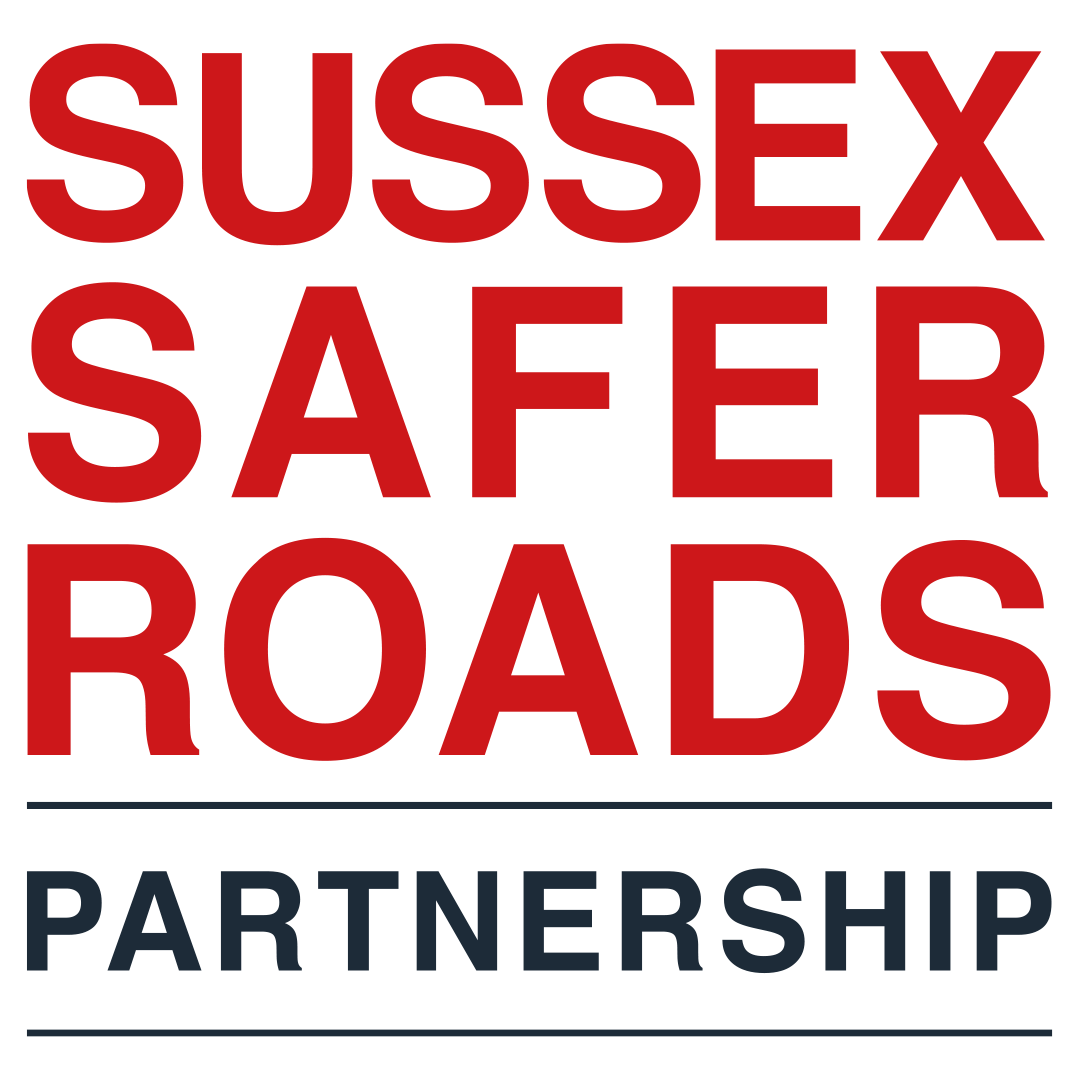 Sussex Safer Roads Partnership		www.sussexsaferroads.gov.uk

Operation Crackdown			www.operationcrackdown.org

Sussex Police 				www.sussex.police.uk 

SSRP Email / Triage Board for Signs *SOC	roads.communications@sussex.police.uk 

CSW Generic Inbox for Coordinators	*SOC	csw@sussex.police.uk (also CO’s Monthly Meeting link request)

Steve O’Connell SSRP *SOC			stephen.oconnell@sussex.police.uk   Tel: 07773-486265

Bob Kenward District Administrator East Sussex	bob1066tc@hotmail.co.uk 	              Tel: 07918-516696

Keith Watson District Administrator West Sussex	rtlsinvestigations@gmail.com               Tel: 07918-560334
Equipment Procurement 2024 CSW
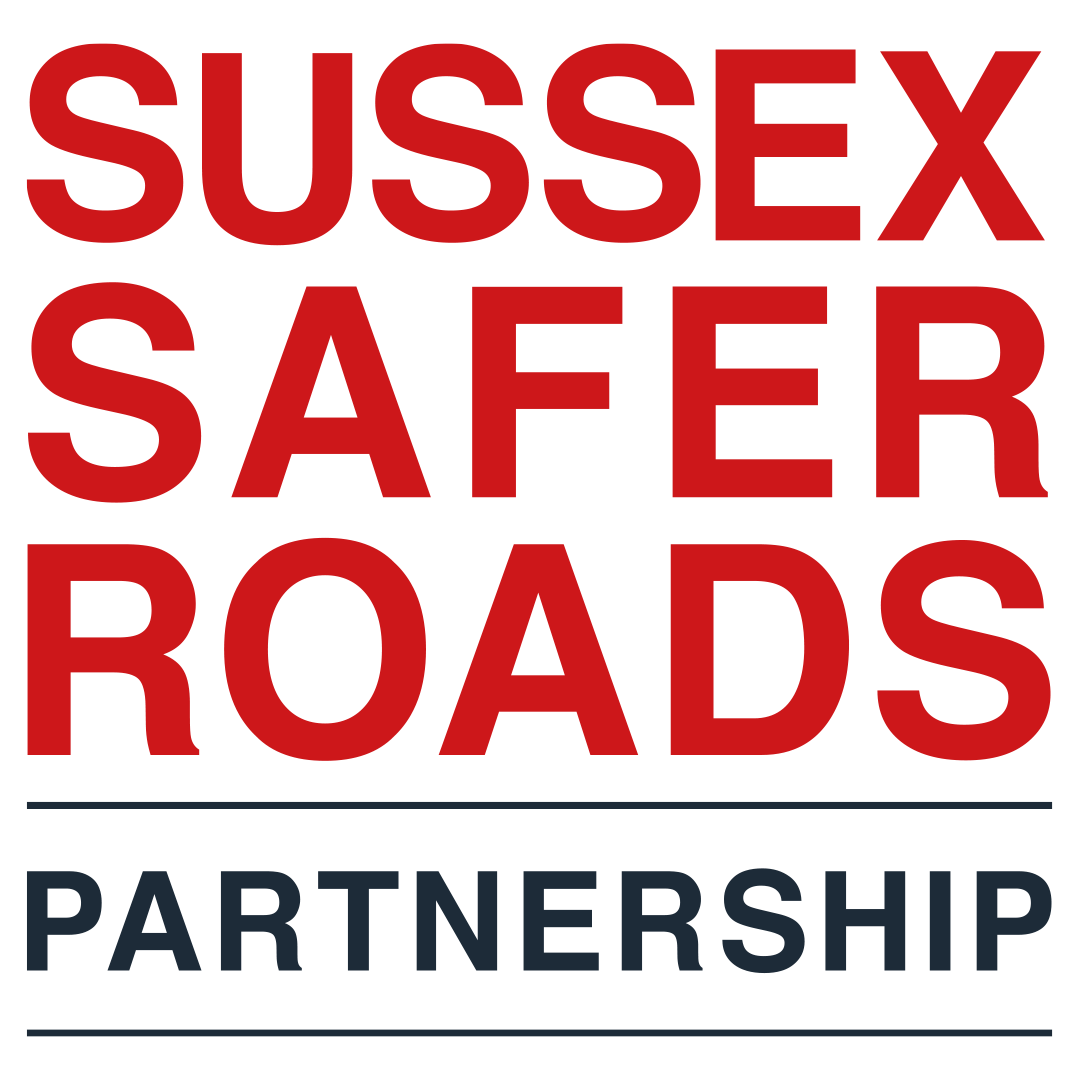 Funding for equipment can be done locally via the Parish Council Generally Section 106 is suitable for this. (owned)

Local Neighbourhood  Police Property Act Fund. ( Contact your local PCSO Police Community Support Officer)

Through Steve O’Connell using Joint Action Group or Community Safety Panel Funding. (this remains Police property)

Sussex Safer Roads Partnership by filling in the new bid form in the help section of your accounts and submitting to Steve O’Connell where it will formally entered into the bid process. (this remains Police property)

You must not put bids into more than one of the above without receiving and outcome for your original bid, if in doubt seek advice form SOC.

We will not pay to upgrade existing working devices, you may do this independently through your own funding if required using the approved supplier for Sussex Police, once approved Police Equipment must be returned to SOC at SSRP Shoreham for re-issue to a new group.

Faulty Equipment should be reported to SOC and a replacement device will be provided like for like ASAP.
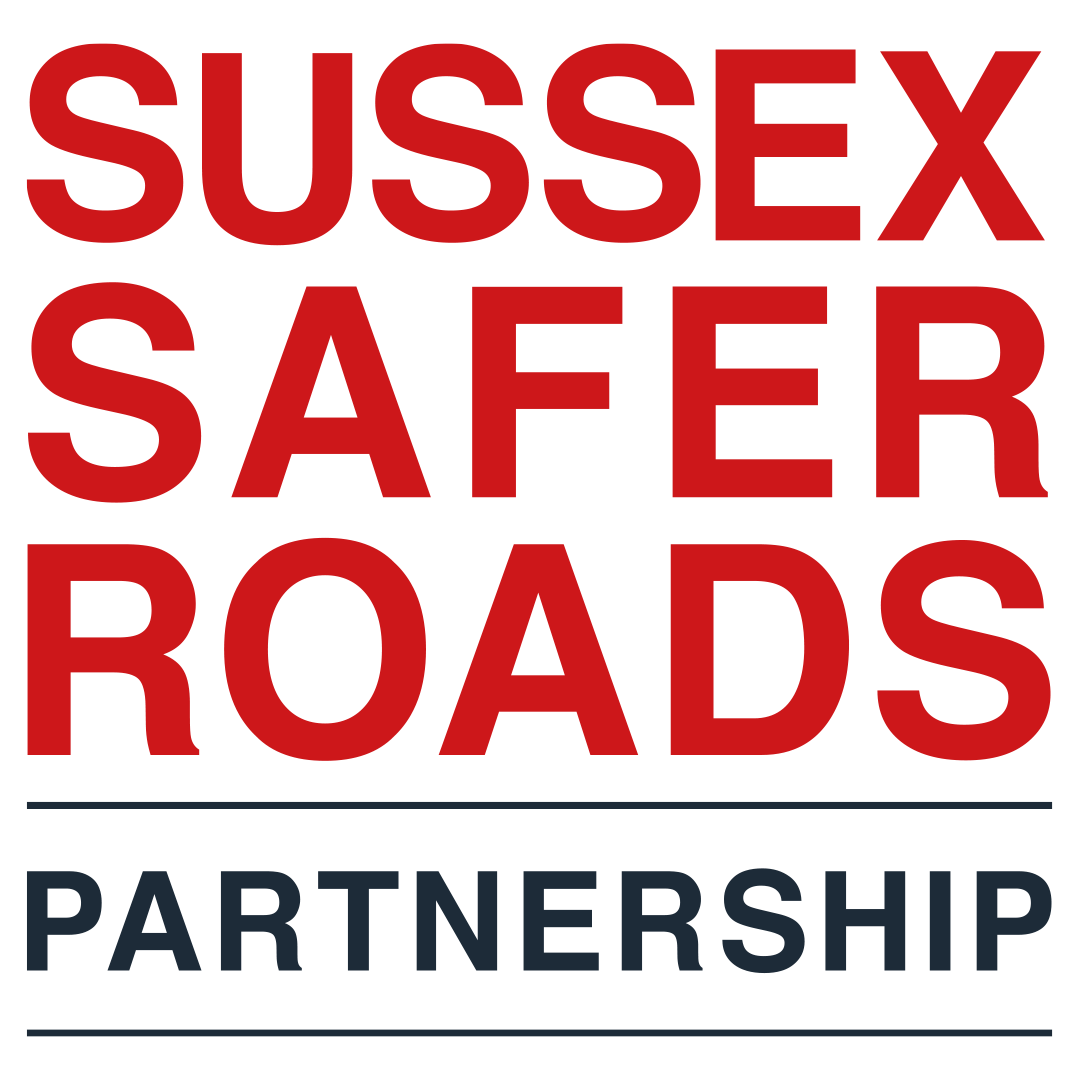 Thank you for listening to this presentation, to request a copy please email 

Steve O’Connell 	stephen.oconnell@sussex.police.uk